Ahoj osmáci,
posílám vám prezentaci na zvukové jevy, kterou si projděte. Společně se na ni mrkneme ještě jednou ve škole a já chci, ať jste připraveni.

J.Ř. 
Zvukové jevy
Vytvořil: Mgr. Jan Řezníček
Zvukové jevy – zvukový rozruch
Abychom slyšeli zvuk, musí existovat: 

 zdroj zvuku

 prostředí, kterým se zvuk šíří

 zdravý sluch

Zdrojem zvuku je vždy chvějící se těleso
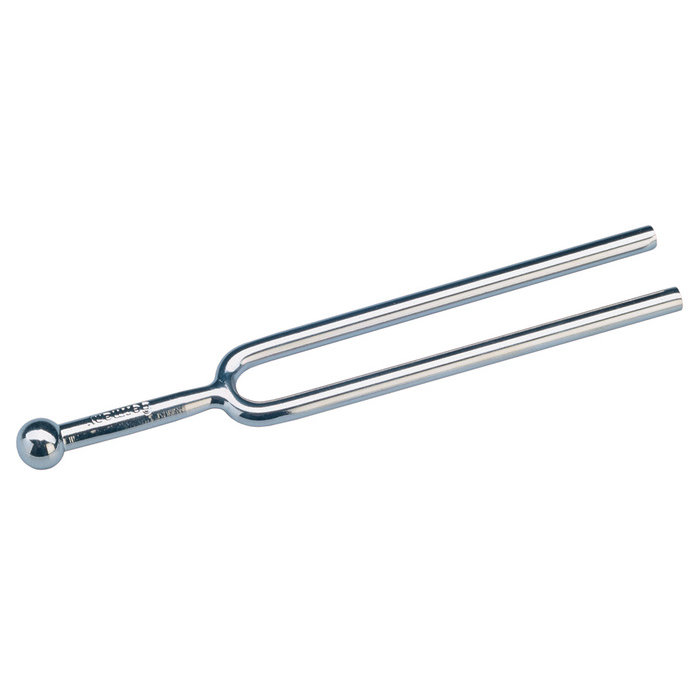 Zvukové jevy – zvukový rozruch
nepravidelně chvějící se těleso = HLUK

 pravidelně chvějící se těleso = TÓN
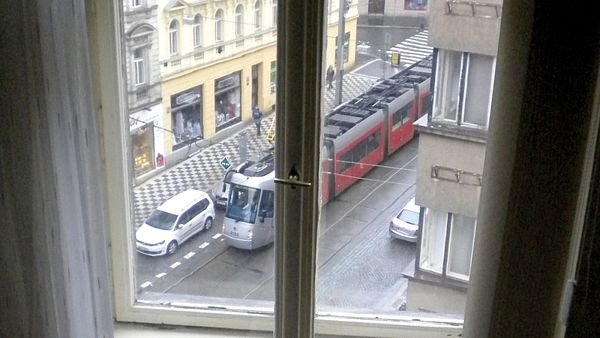 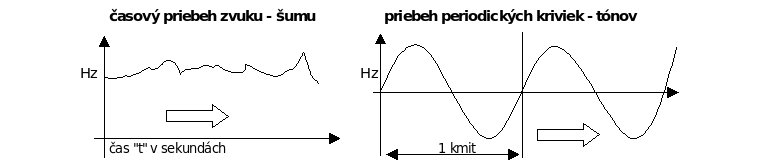 Zvukové jevy – šíření zvukového rozruchu prostředím
Zvukový rozruch se šíří látkami pevnými, kapalnými i plynnými. Nemůže se šířit ve vakuu, potřebuje vždy látkové prostředí. 

 rychlost zvuku = 332 m/s (při teplotě 00C) 
 rychlost světla = 300 000 km/s 

Rychlost zvuku se stoupající teplotou roste (při teplotě 200C = 340 m/s)
Zvukové jevy – šíření zvukového rozruchu prostředím
V jiných prostředích je rychlost zvuku při stejné teplotě větší.


 ve vodě – 1460 m/s
 v oceli – 5000 m/s
Zvukové jevy – šíření zvukového rozruchu prostředím
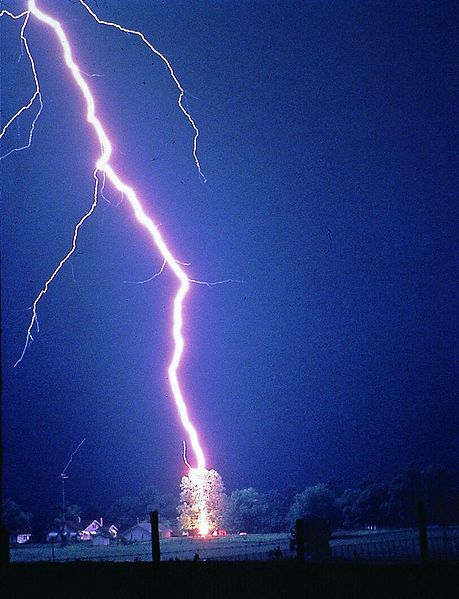 Výpočet naší přibližné vzdálenosti od bouřky.

 nejprve vidíme blesk (světlo je rychlejší než zvuk)
 poté slyšíme hrom

Po zahlédnutí blesku počítáme sekundy.
Každé tři sekundy urazí zvuk  cca 1000 metrů.
Konec
příště tón a jeho hloubka